Deliver Consistent, High-Performance Web Services from Microsoft Azure with NGINX Plus
APPLICATION #1
INSTANCE GROUP
LOAD BALANCING
INSTANCE GROUP
Overview

Available in a lightweight virtual machine (VM) from the Azure Marketplace, NGINX Plus offers Microsoft Azure-ready load balancing, high-availability and management features to help you deliver your applications with performance, reliability, security and scale. NGINX Plus works with your applications to ensure that your users get the best possible performance, even in the face of large traffic spikes. SSL offload, caching, and bandwidth and rate control combine to deliver content to your users in a predictable and secure manner. NGINX Plus can operate standalone or as a complement to Azure’s existing load balancing solutions, offering you the enterprise-grade performance you need while allowing you to control cost and complexity.
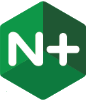 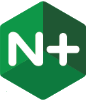 nginx-plus-app-1
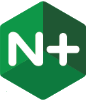 nginx-plus-lb
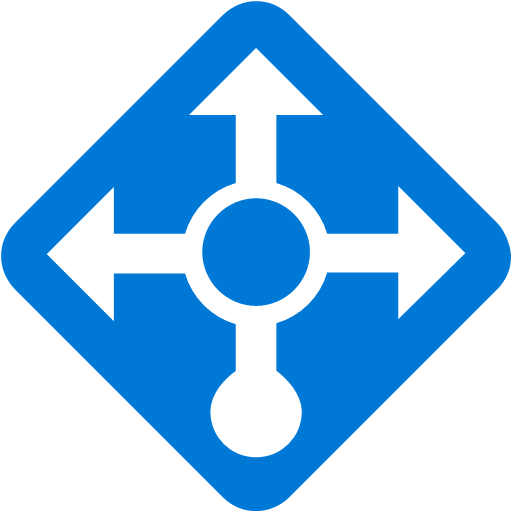 APPLICATION #2
INSTANCE GROUP
INTERNET
AZURE LOAD
BALANCER
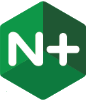 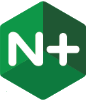 nginx-plus-app-2
nginx-plus-lb
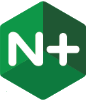 https://www.nginx.com/partners/microsoft-azure/
1
Azure Traffic Manager and NINGX-Plus
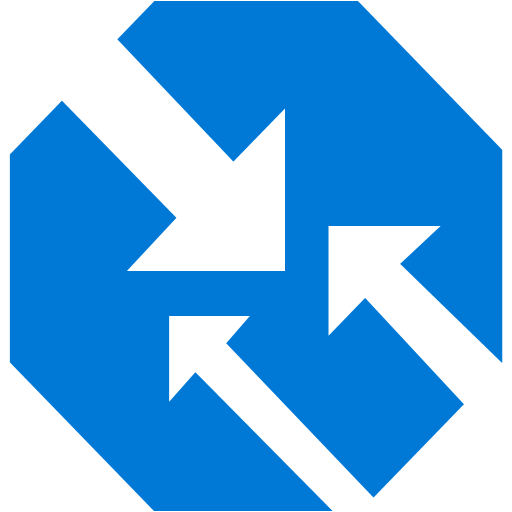 Traffic Manager
Content Delivery
Network
Content Delivery
Network
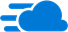 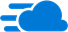 Region 2
Region 1
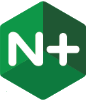 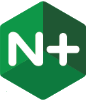 /images/*
/images/*
Other requests
Other requests
Web tier
Web tier
Default Server Pool
Image Server Pool
Default Server Pool
Image Server Pool
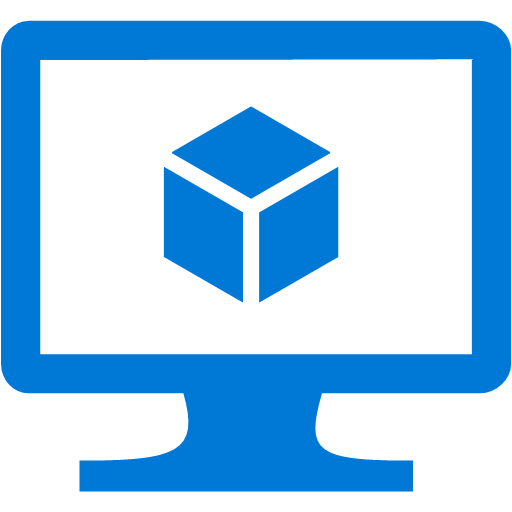 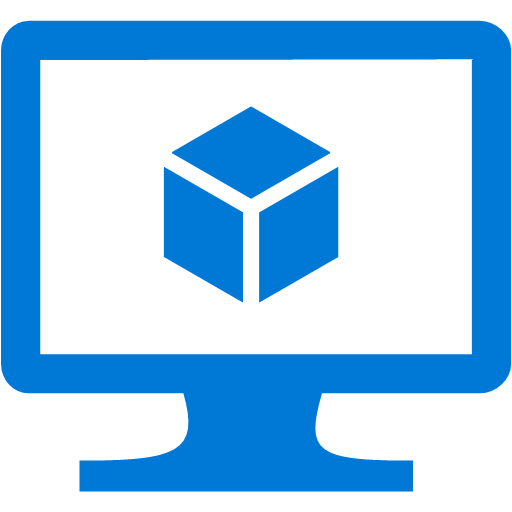 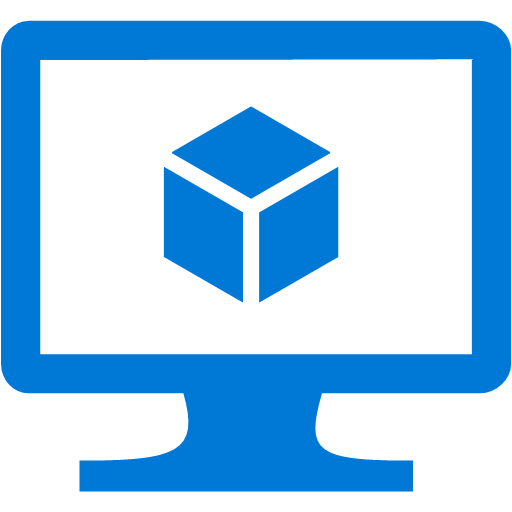 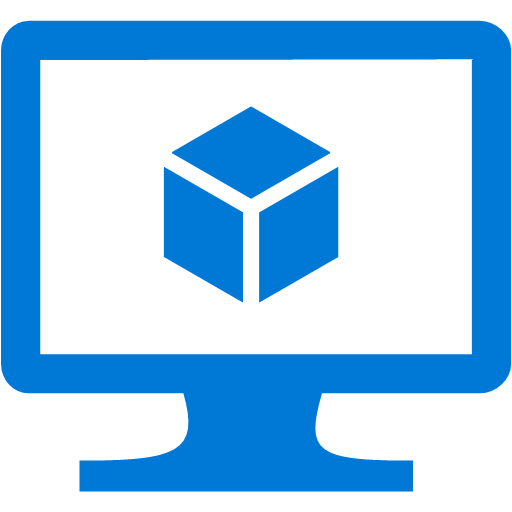 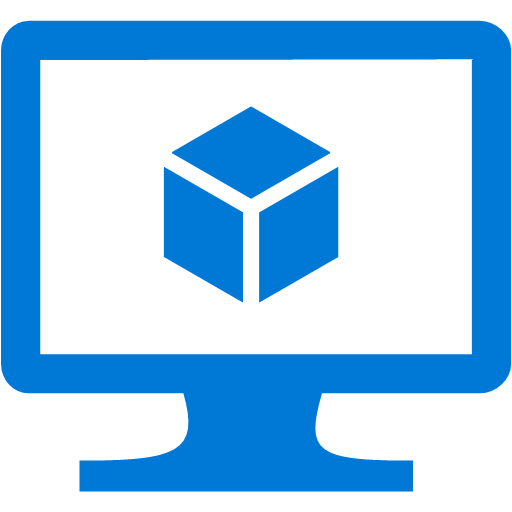 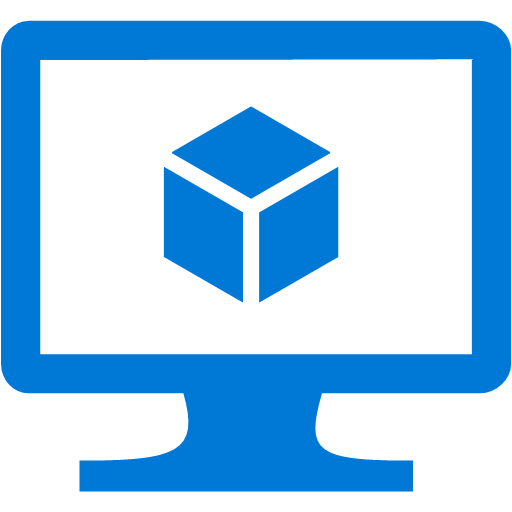 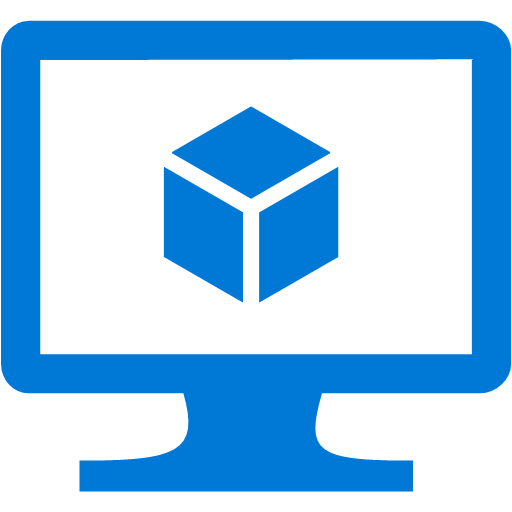 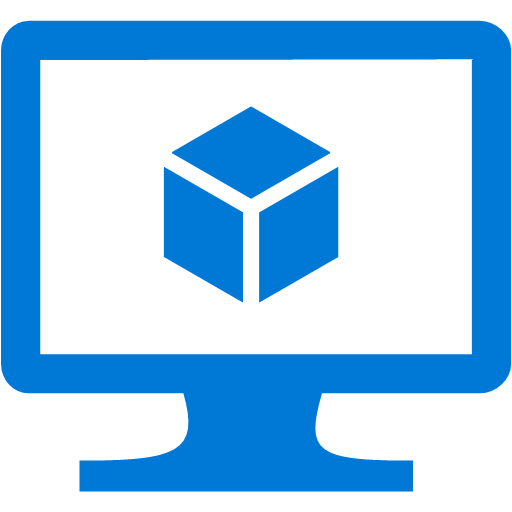 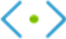 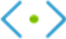 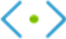 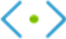 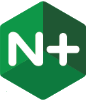 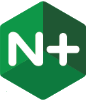 Database tier
Database tier
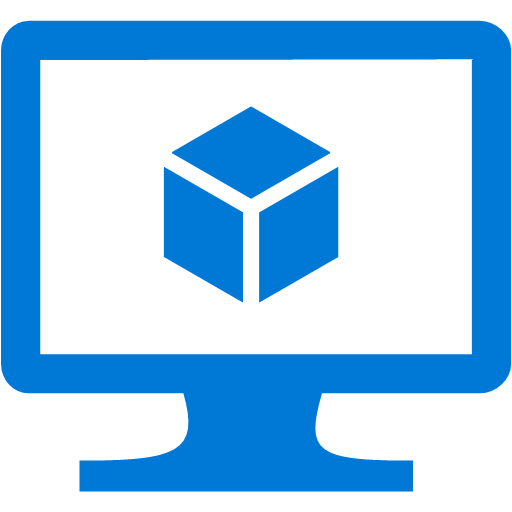 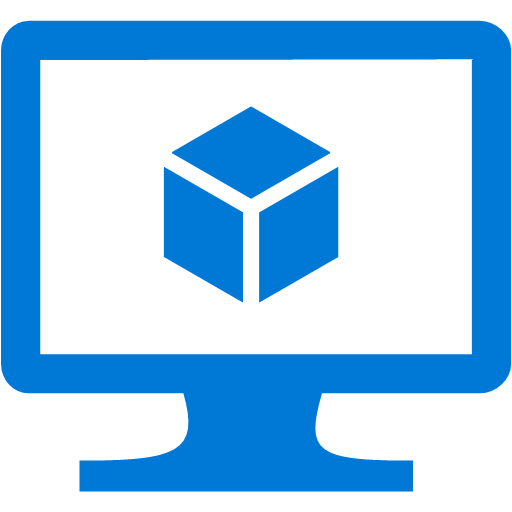 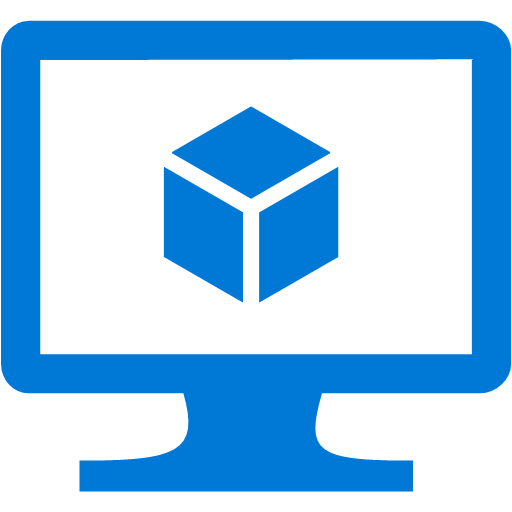 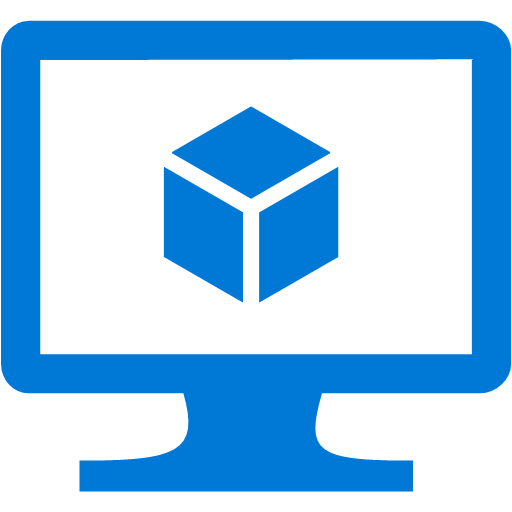 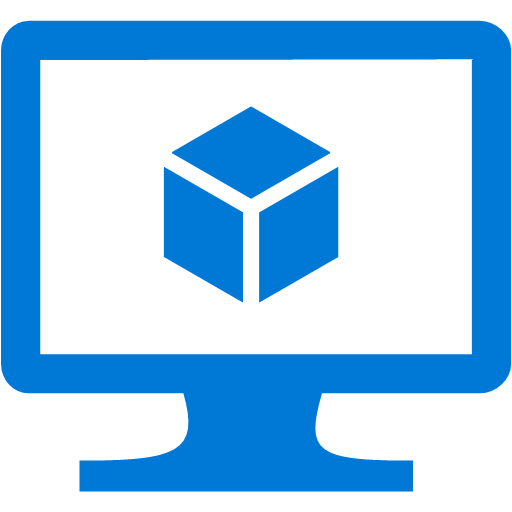 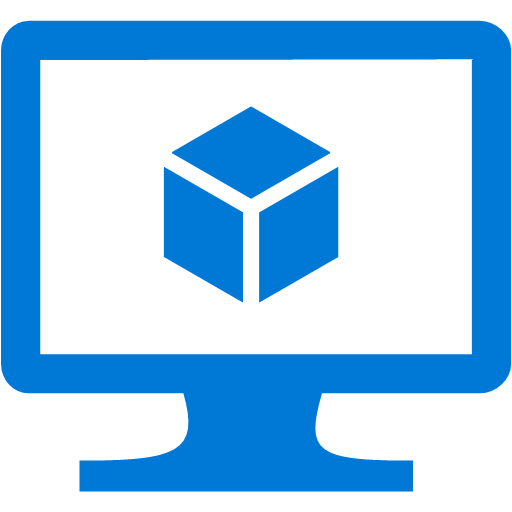 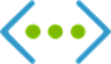 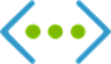 Conditional Access Control with MS Azure Active Directory (AAD) & NGINX Plus
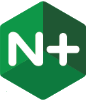 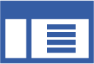 Authenticated
Unauthenticated
Backend App
Client
Unauthenticated
Requests
Are rejected
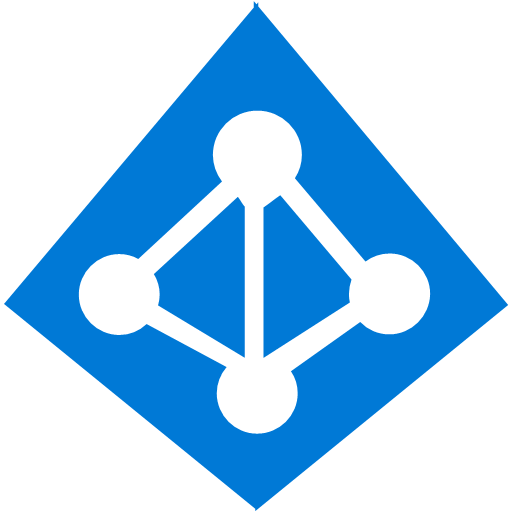 User authenticates
Directly with Azure
Login page
Azure Active Directory
Figure 1. Overview of NGINX Plus validating Azure Active Directory identity tokens
https://www.nginx.com/blog/conditional-access-control-with-microsoft-azure-active-directory/
3
NINGX-Plus HA Cluster
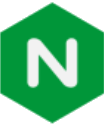 MASTER
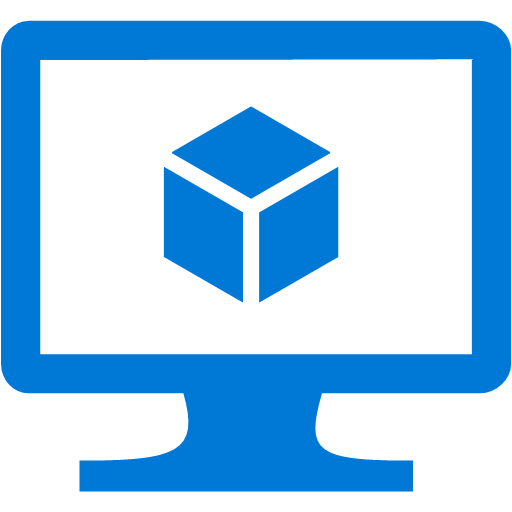 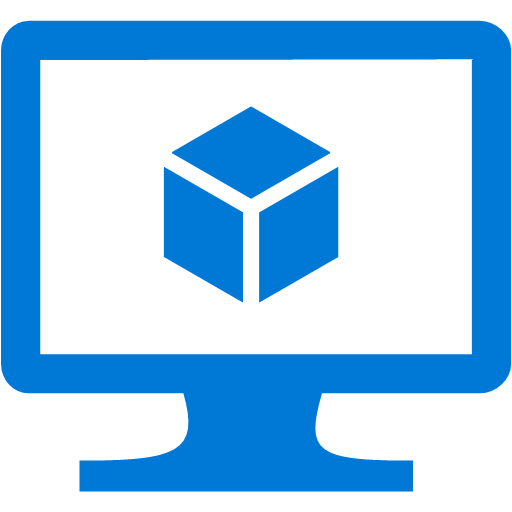 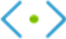 Public VIP
(Floating virtual
IP Address)
Private
Network
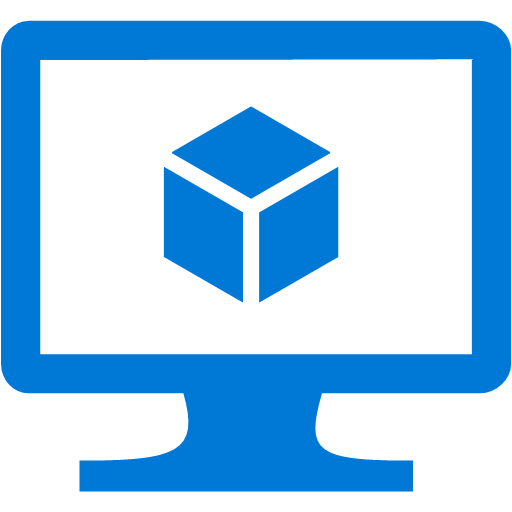 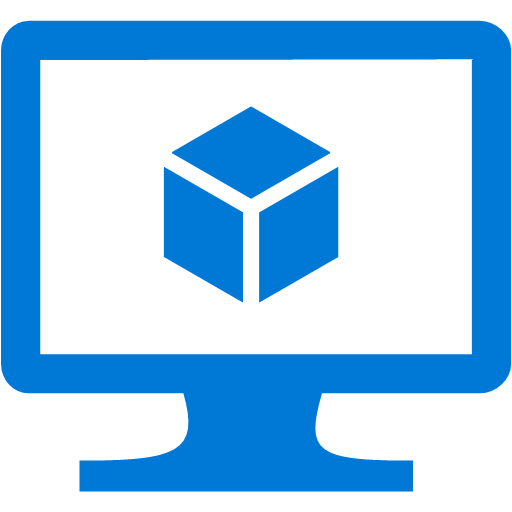 VRP
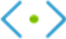 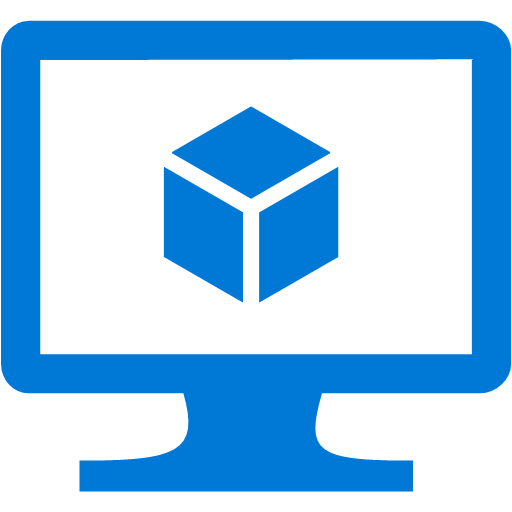 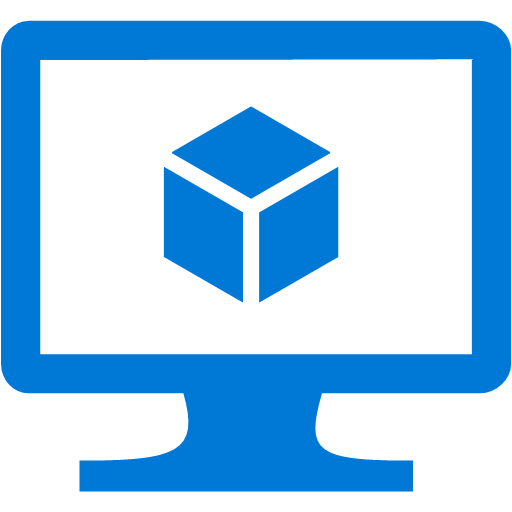 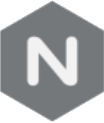 BACKUP
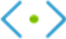 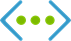 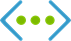 An active‑passive NGINX Plus HA cluster uses VRP to manage a floating virtual IP address, ensuring that the IP address is always available and traffic is not dropped
https://www.nginx.com/products/nginx/high-availability/
4
NINGX-Plus Cloud Architecture – Simple Cloud Bursting (1/3)
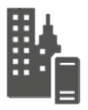 On-Premises
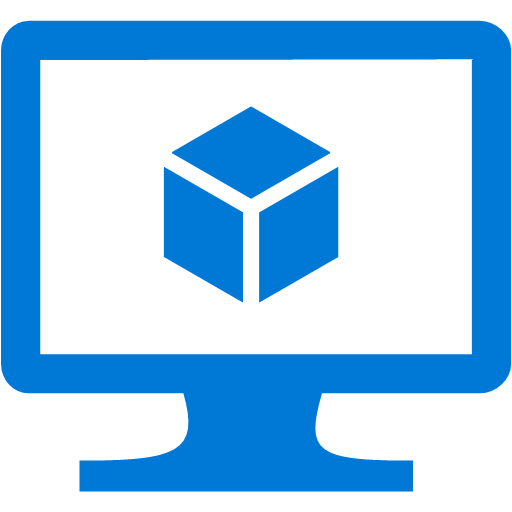 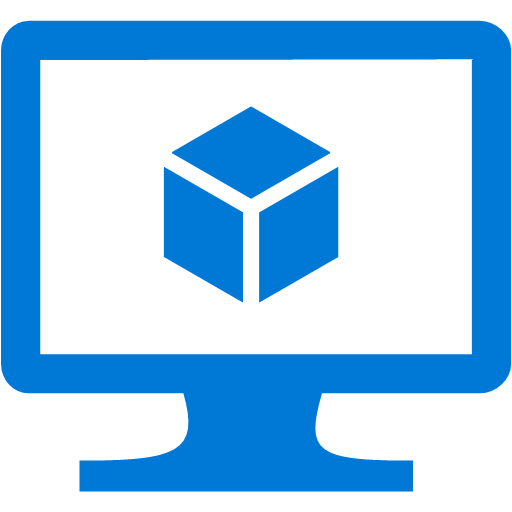 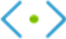 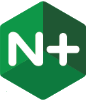 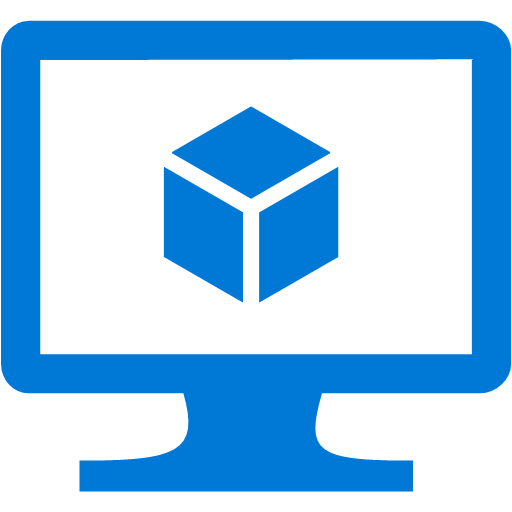 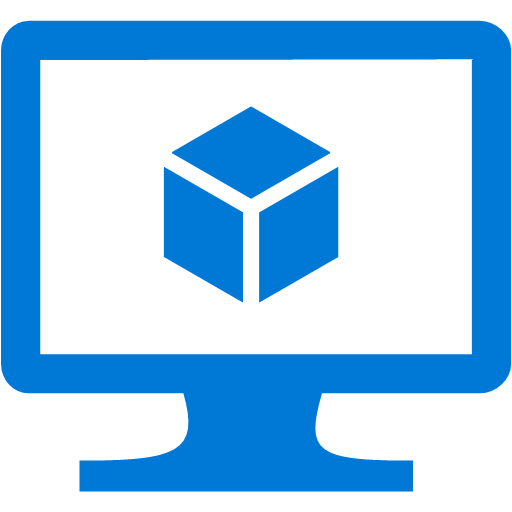 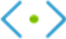 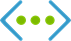 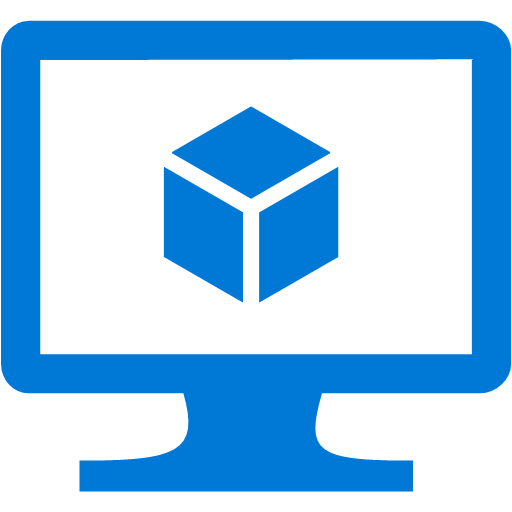 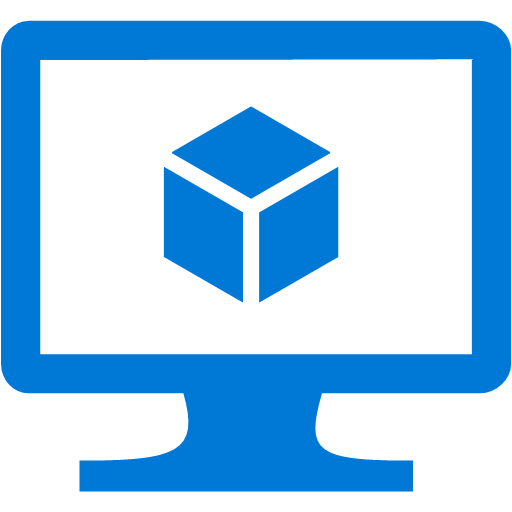 NGINX Plus sends traffic to the cloud when the local servers are all busy
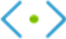 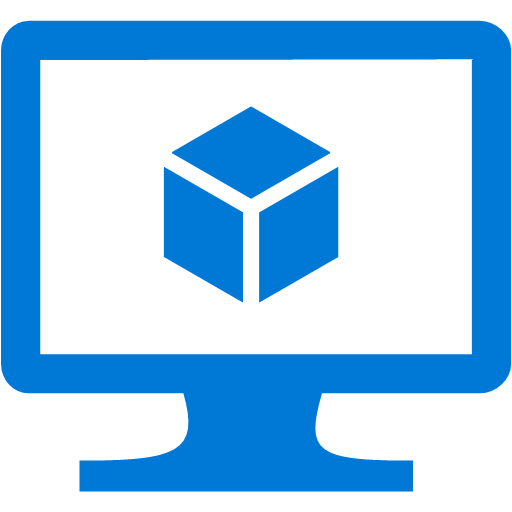 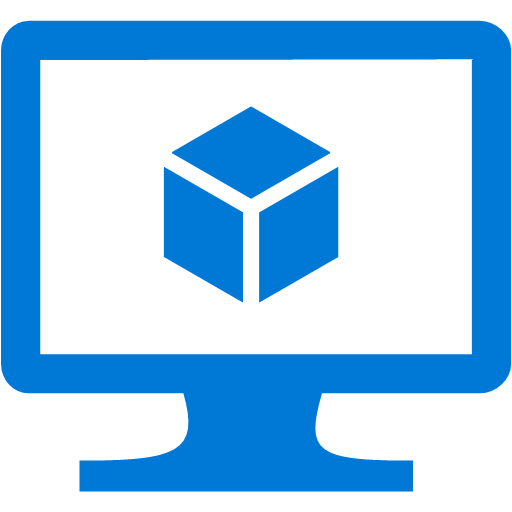 Cloud
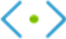 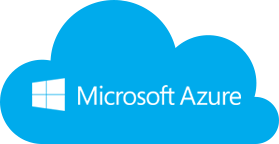 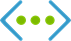 https://www.nginx.com/blog/cloud-architectures/
5
NINGX-Plus Cloud Architecture – Local Load Balancing (2/3)Duplicating your application across availability zones provides high availability
US West
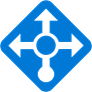 US West 2
US West 1
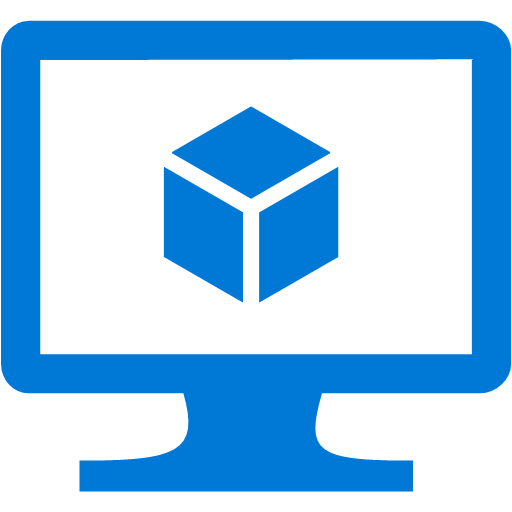 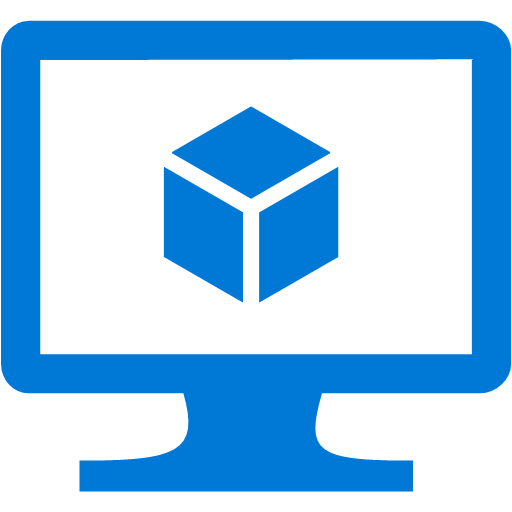 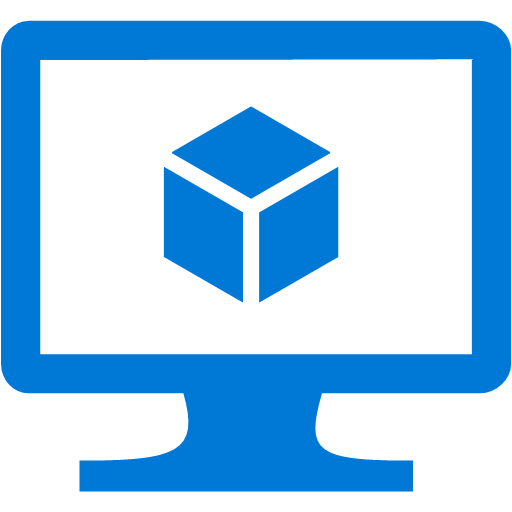 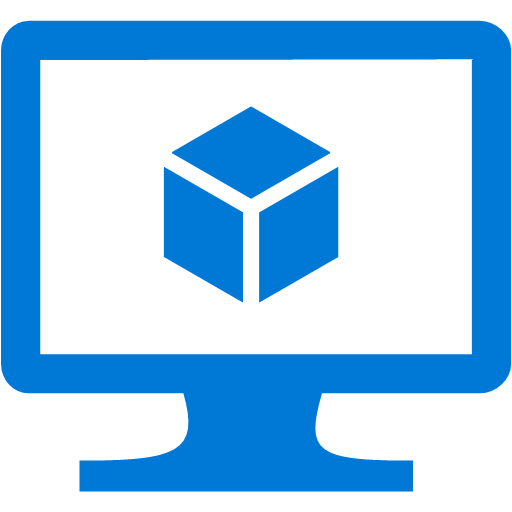 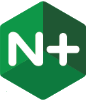 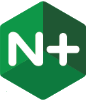 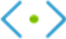 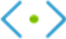 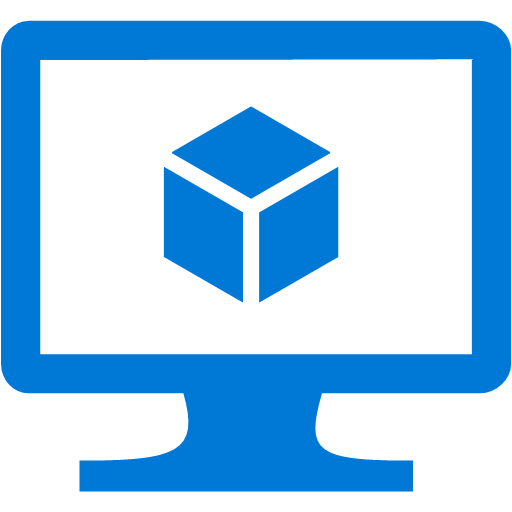 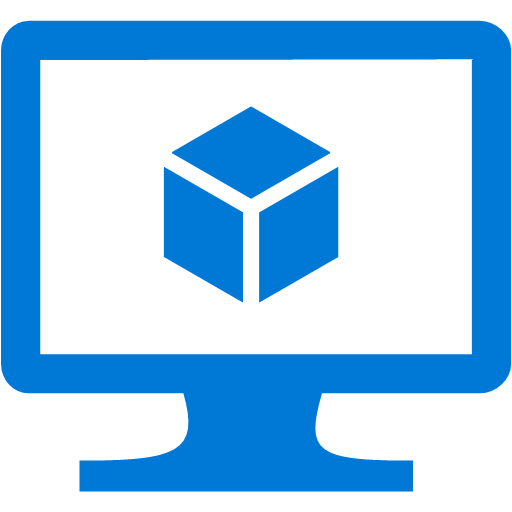 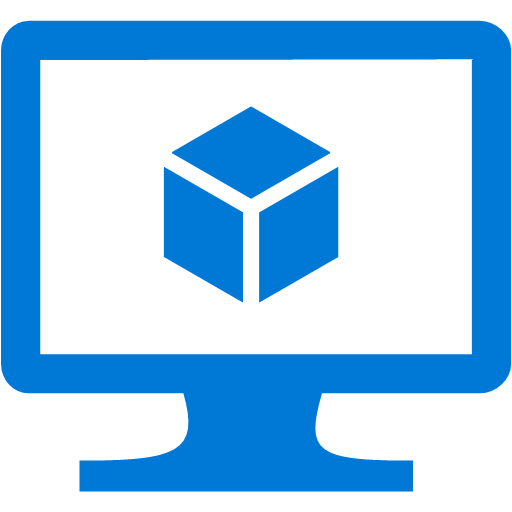 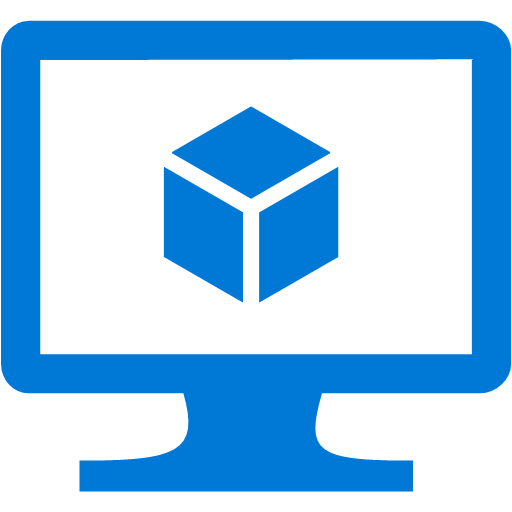 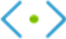 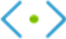 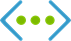 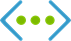 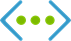 https://www.nginx.com/blog/cloud-architectures/
6
NINGX-Plus Cloud Architecture – Global Load Balancing (3/3)
NGINX Plus along with GeoDNS creates a globally distributed application
US East
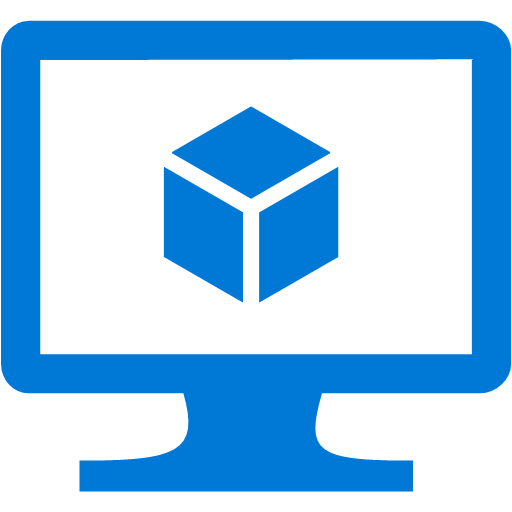 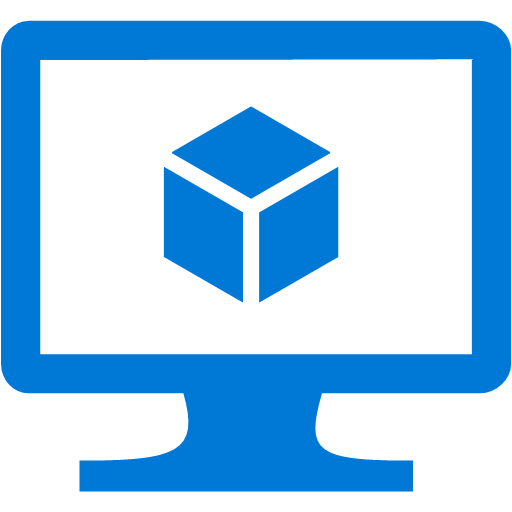 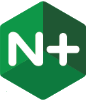 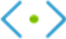 California
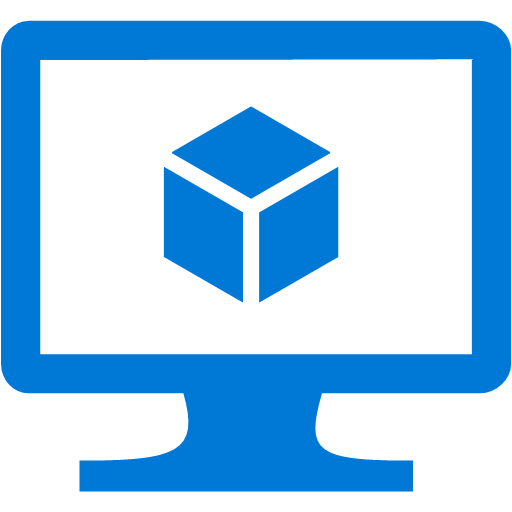 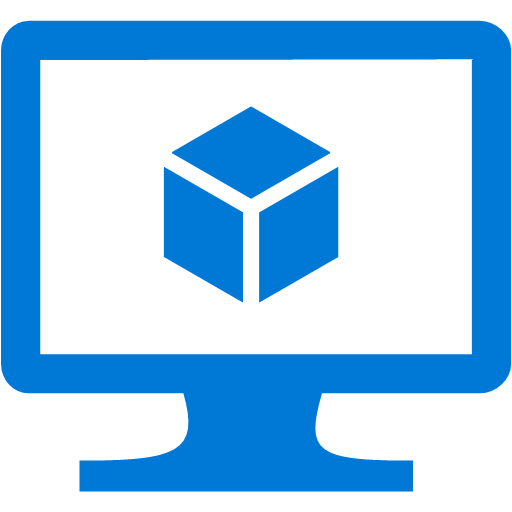 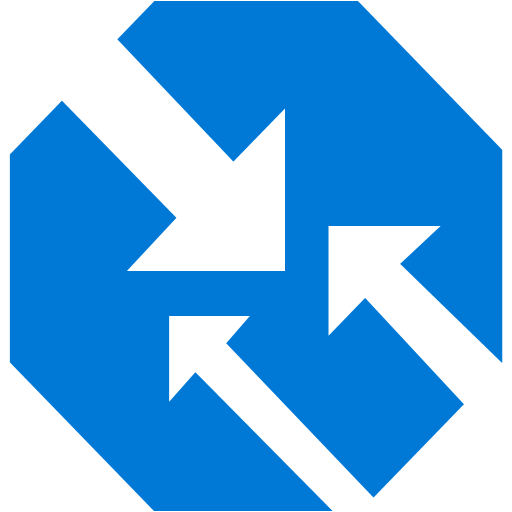 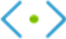 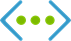 US West
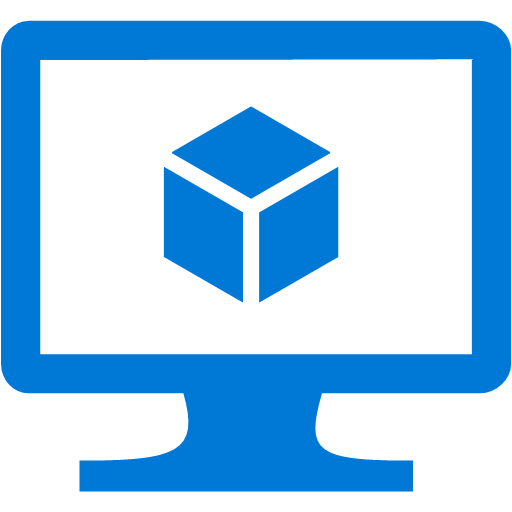 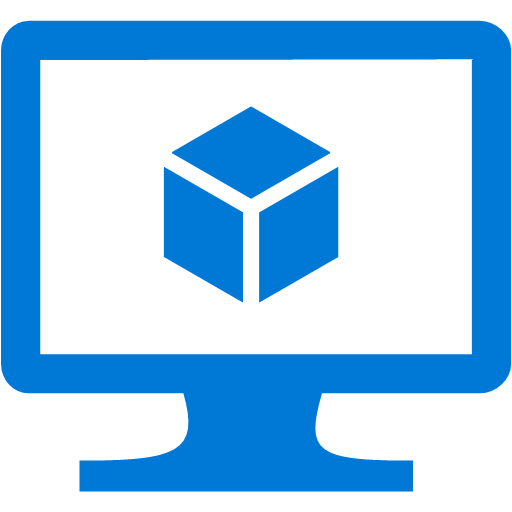 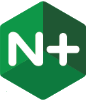 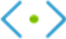 New York
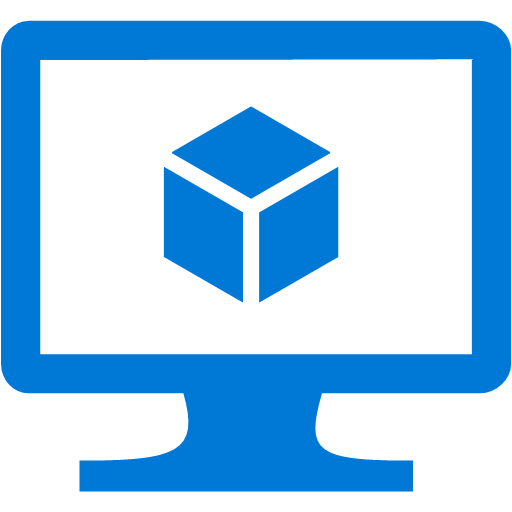 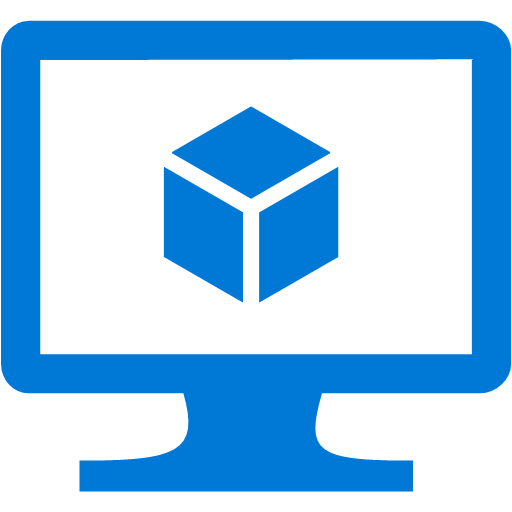 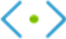 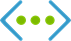 https://www.nginx.com/blog/cloud-architectures/
7